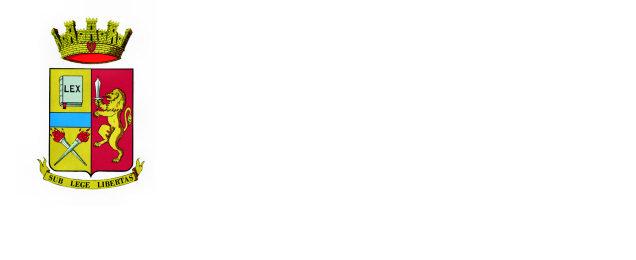 QUESTURA DI MESSINA
SQUADRA MOBILE 
Sezione Criminalità Organizzata
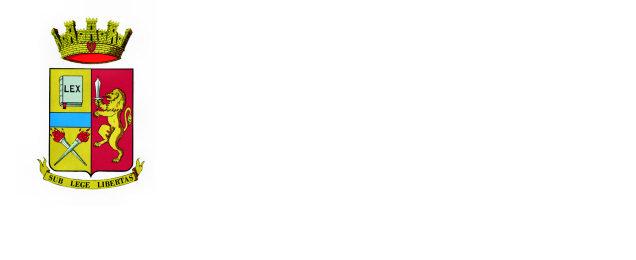 OPERAZIONE COORDINATA E DIRETTADALLA
Procura della Repubblicapresso il Tribunale di Patti
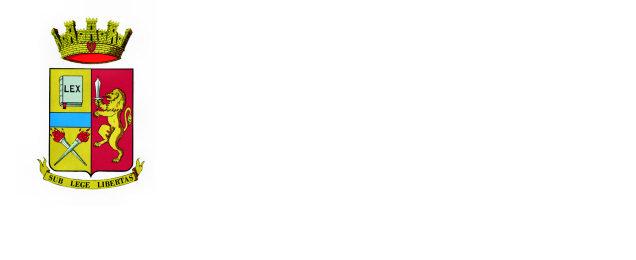 OPERAZIONE CAMELOT
Esecuzione dell’Ordinanza di applicazione di Misure Cautelari n°1511/2010 RGNR – n°353/2011 RGGIP, emessa dal GIP presso il Tribunale di Patti in data 12.02.2014, nei confronti di otto soggetti, in quanto ritenuti responsabili, a vario titolo, di far parte di un’associazione per delinquere, operante nel Comune di S. Agata Militello e nel Comune di Caprileone, finalizzata alla commissione di una serie indeterminata di reati contro la Pubblica Amministrazione, quali turbata libertà degli incanti, abuso d’ufficio, falso in atto pubblico.
Arresti Domjciliari:
CONTIGUGLIA Giuseppe,  ingegnere, dirigente dell’Area Strategia e Sviluppo Territoriale del comune di Sant’ Agata di Militello.
NASO Antonino,  architetto, in servizio presso il settore Area Strategia e Sviluppo Territoriale del comune di Sant’ Agata di Militello.
SILLA Calogero,  ingegnere , in servizio presso il settore Area Lavori Pubblici e tutela del territorio, del comune di Sant’ Agata di Militello.
Divieto di Dimora nel Comune di Sant’Agata di Militello (ME)
GAMBADAURO Carmelo, architetto , in servizio presso il settore Area Strategia e Sviluppo Territoriale del comune di Sant’ Agata di Militello.
Divieto di Dimora nel Comune di Caprileone (ME)
SPITALERI Francesco Antonino, Capo Ufficio Tecnico del Comune di Caprileone.
ARMELI Francesco,  architetto, dirigente dell’ufficio Tecnico del Comune di San Marco d’Alunzio.
LIUZZO Sebastiano,  libero professionista (Architetto).
Obbligo di Presentazione alla P.G.
MELI BERTOLONE Maria Grazia, in servizio presso il settore Area Strategia e Sviluppo Territoriale del comune di Sant’ Agata di Militello.
CONTIGUGLIA GIUSEPPE
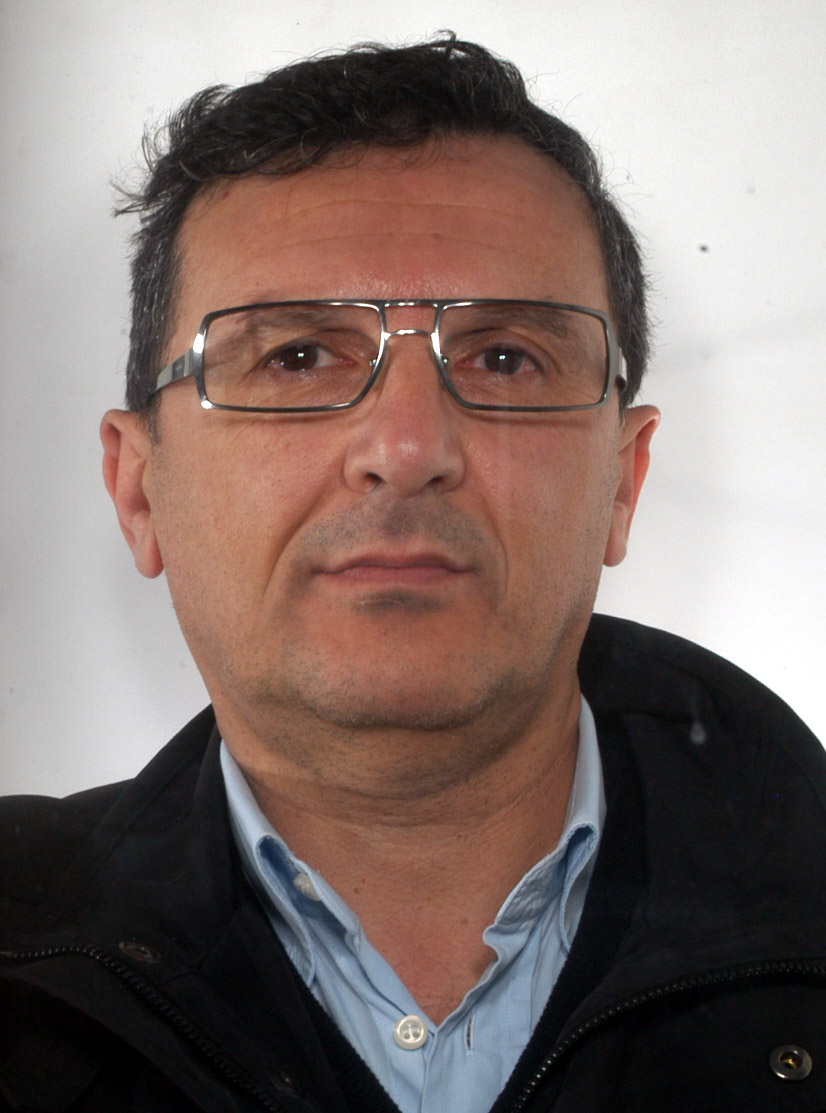 NASO Antonino
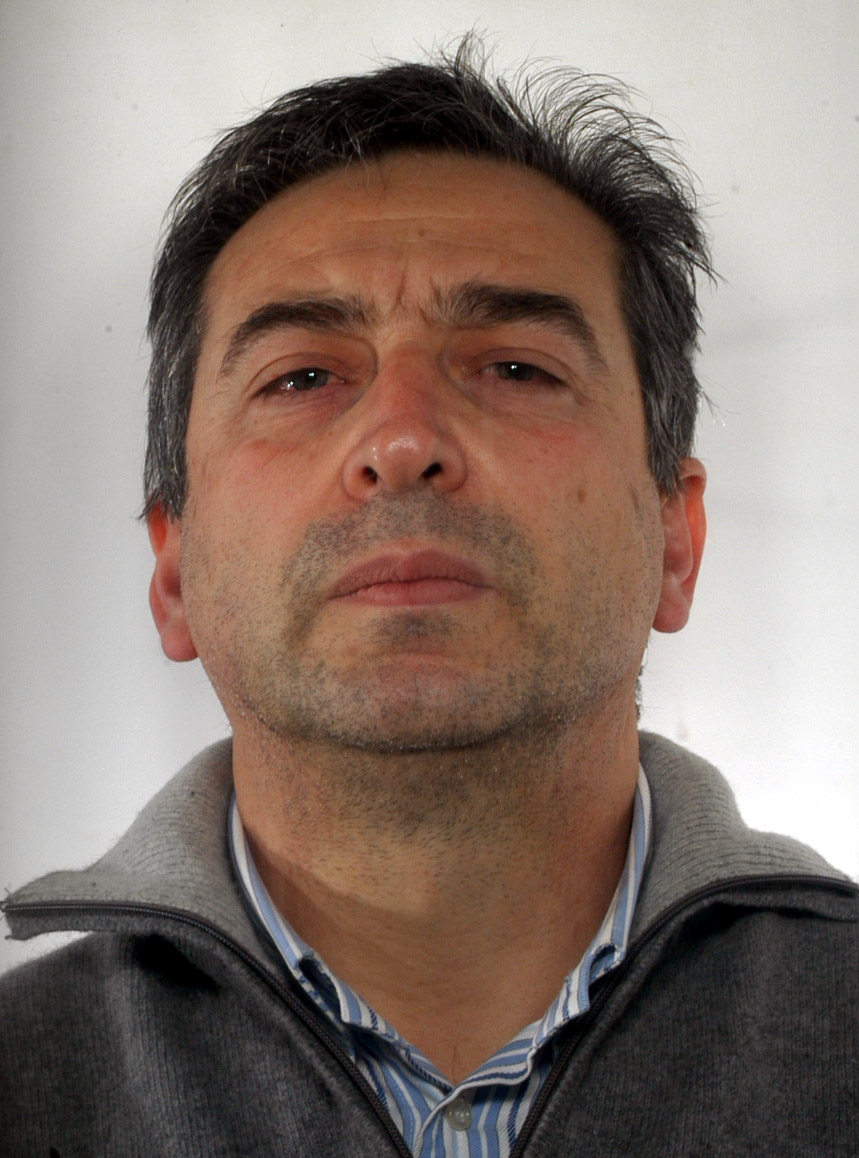 SILLA Calogero
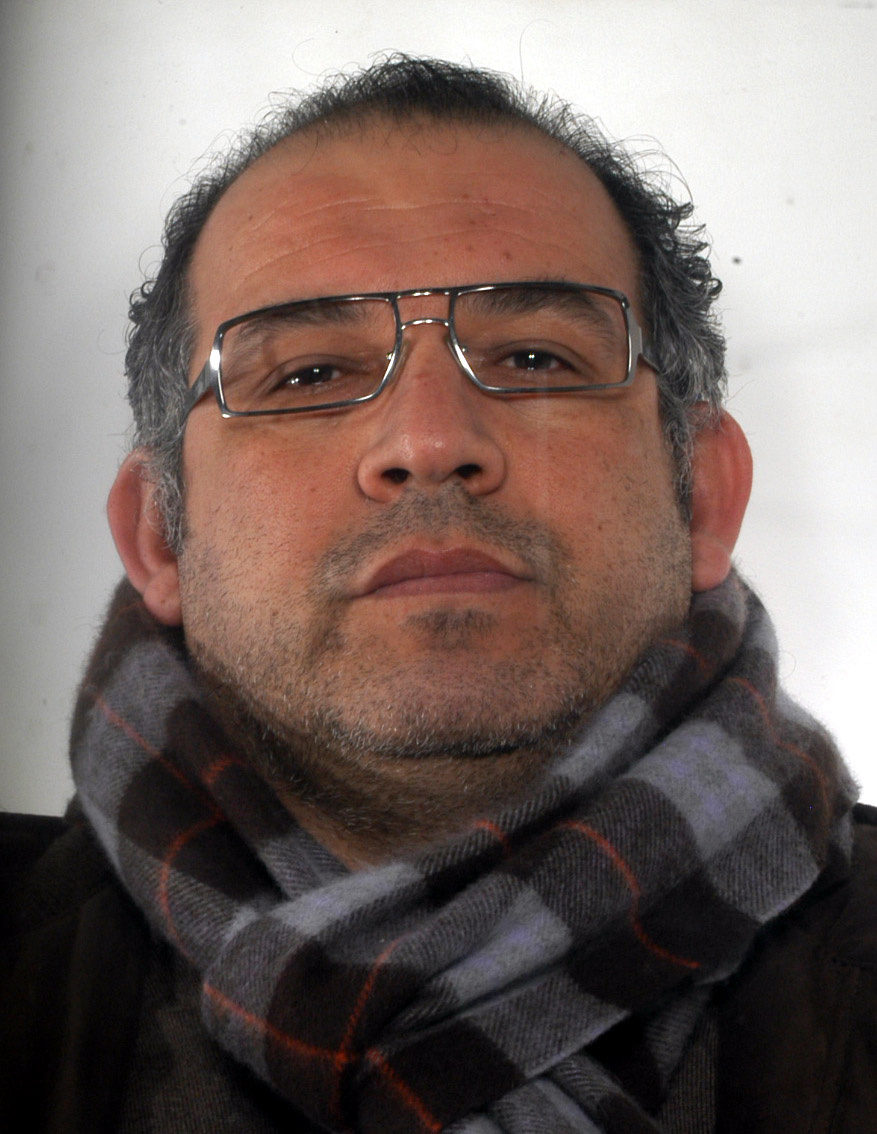 SPITALERI Francesco
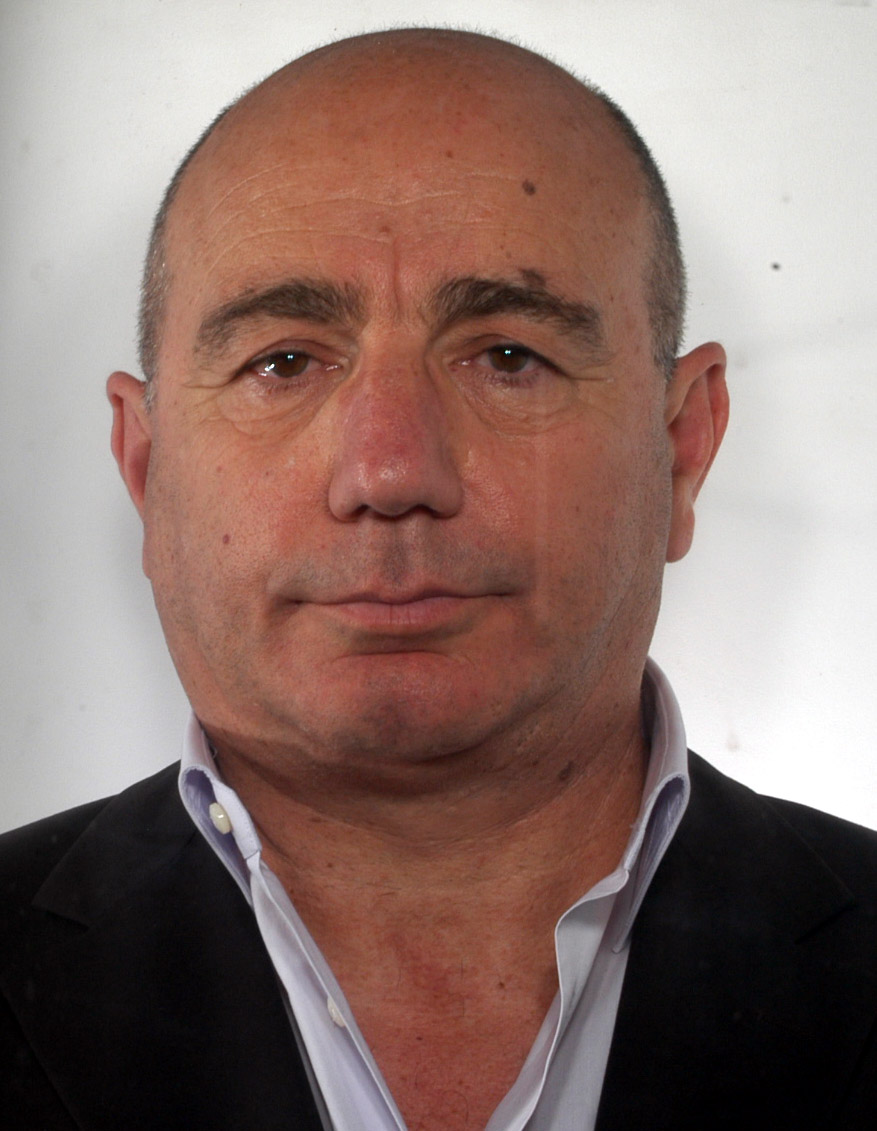 ARMELI Francesco
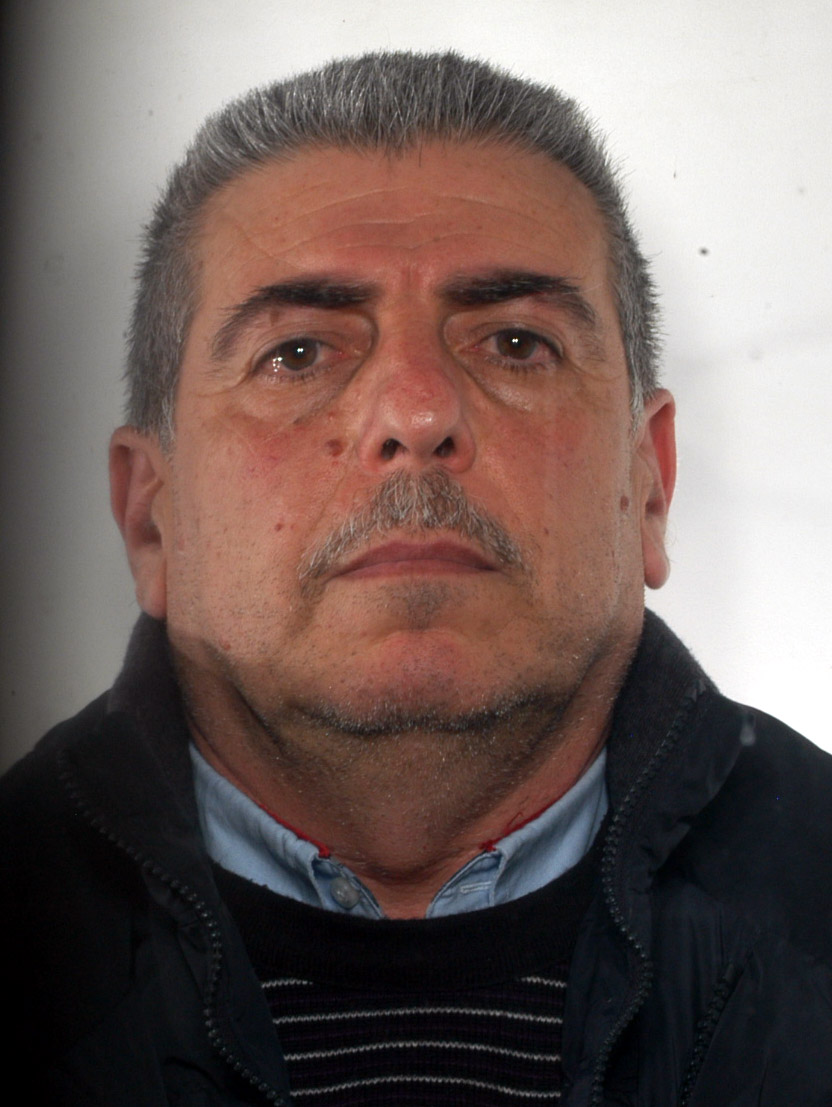 GAMBADAURO Carmelo
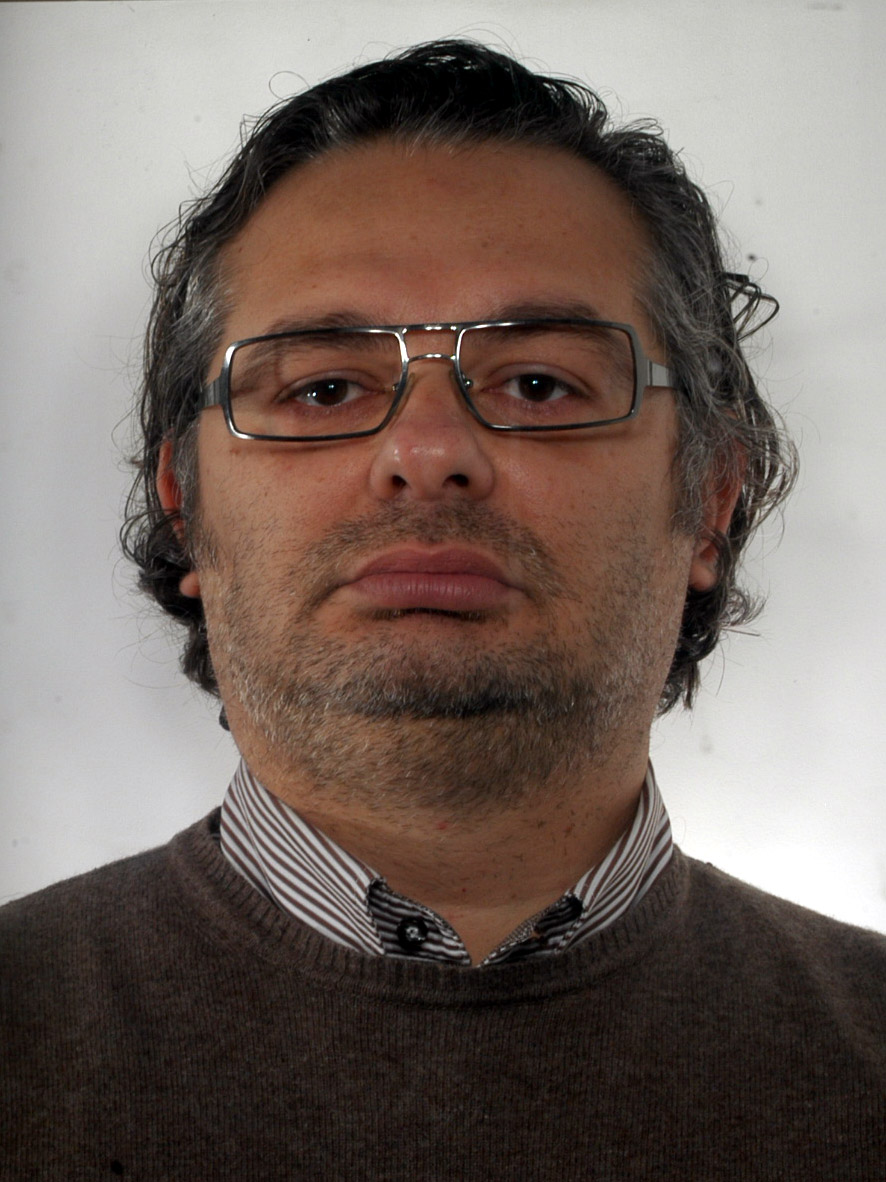 LIUZZO Sebastiano
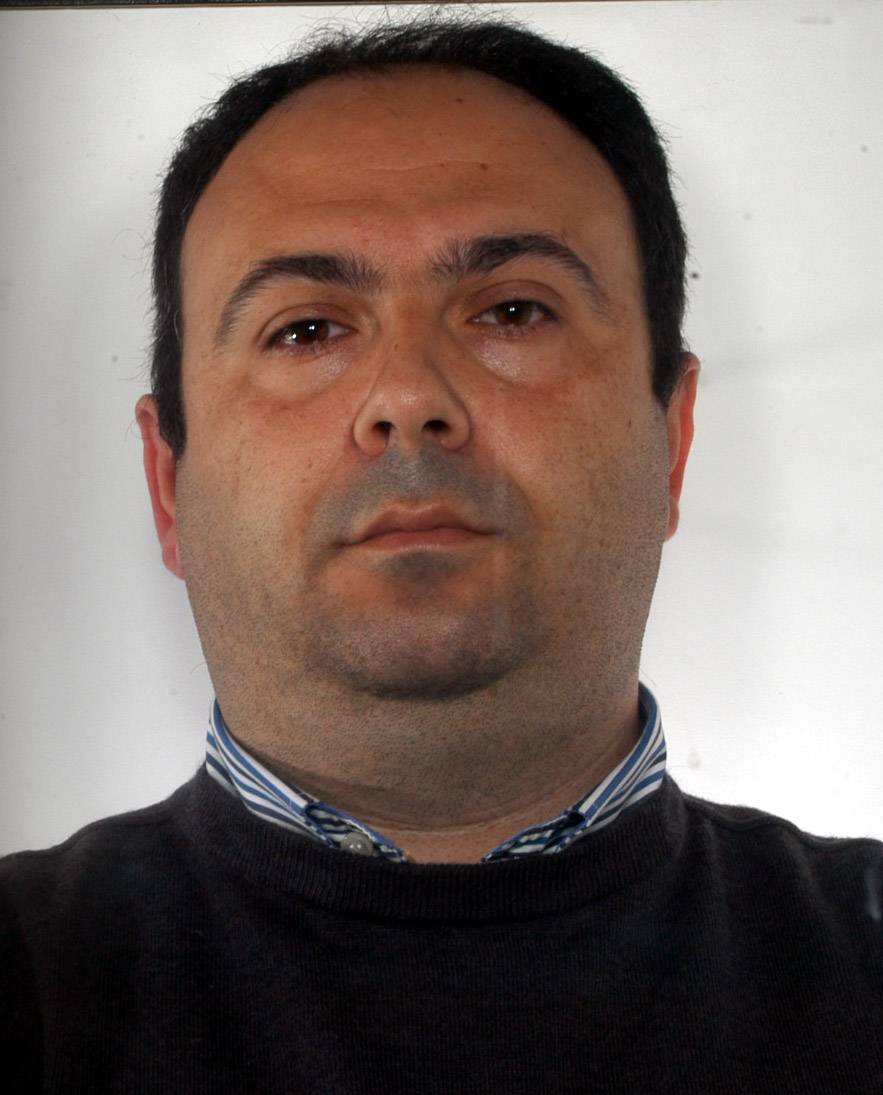 MELI BERTOLONE Maria Grazia
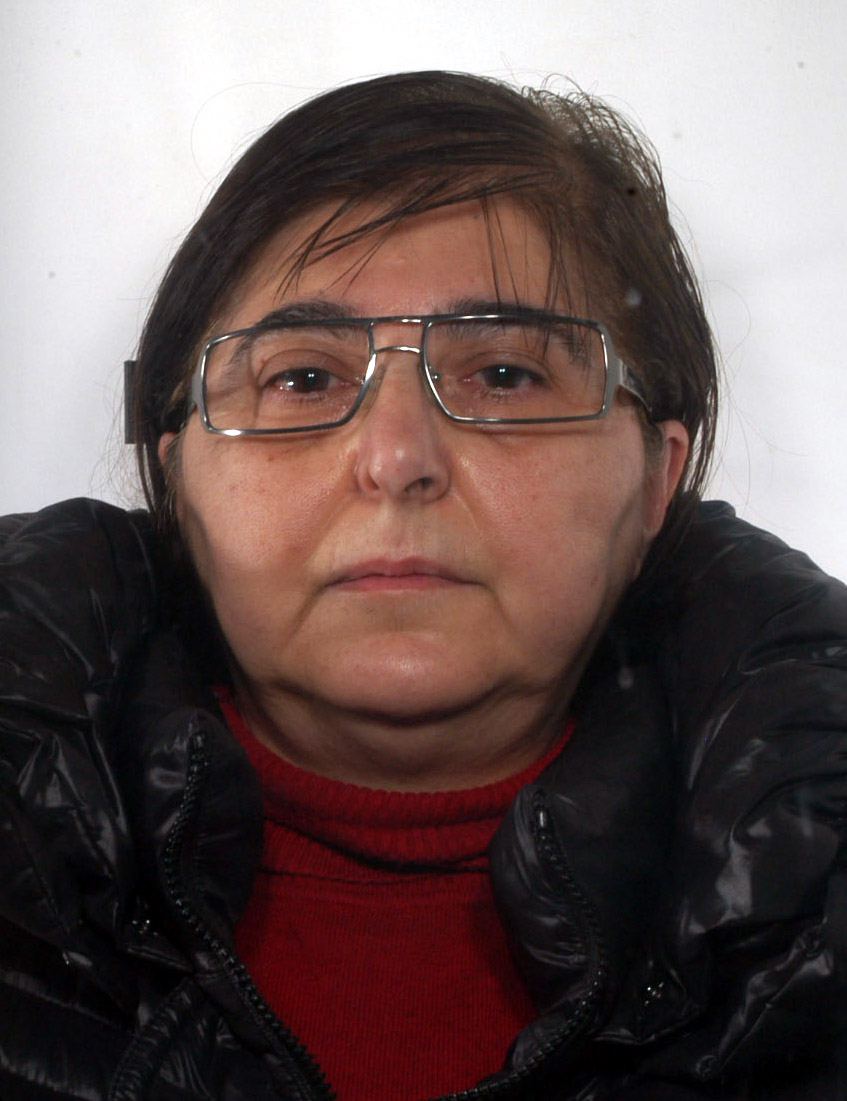 Appalto per i lavori di realizzazione di  un’ Elisuperficie H24
Appalto per i lavori di ristrutturazione della scuola elementare Luigi CAPUANA
Appalto per i lavori del Museo Della Musica